10 SECRETS TO
VIDEO BUSINESS SUCCESS
1 . PICK YOUR CLIENTS CAREFULLY
10 SECRETS TO
VIDEO BUSINESS SUCCESS
1 . PICK YOUR CLIENTS CAREFULLY
TO STAND OUT IN SUCH A COMPETITIVE SPACE
HONE IN ONE OR TWO AREAS
10 SECRETS TO
VIDEO BUSINESS SUCCESS
1 . PICK YOUR CLIENTS CAREFULLY
Start as you intend to finish
10 SECRETS TO
VIDEO BUSINESS SUCCESS
1 . PICK YOUR CLIENTS CAREFULLY
Start as you intend to finish
Have a clear idea of what sort of clients matter most to you
10 SECRETS TO
VIDEO BUSINESS SUCCESS
1 . PICK YOUR CLIENTS CAREFULLY
Start as you intend to finish
Have a clear idea of what sort of clients matter most to you
Specific goals = specific results
10 SECRETS TO
VIDEO BUSINESS SUCCESS
1 . PICK YOUR CLIENTS CAREFULLY
Start as you intend to finish
Have a clear idea of what sort of clients matter most to you
Specific goals = specific results
Going niche will get you results much faster
10 SECRETS TO
VIDEO BUSINESS SUCCESS
1 . PICK YOUR CLIENTS CAREFULLY
Start as you intend to finish
Have a clear idea of what sort of clients matter most to you
Specific goals = specific results
Going niche will get you results much faster
Market your niche to your chosen clients
10 SECRETS TO
VIDEO BUSINESS SUCCESS
1 . PICK YOUR CLIENTS CAREFULLY
Start as you intend to finish
Have a clear idea of what sort of clients matter most to you
Specific goals = specific results
Going niche will get you results much faster
Market your niche to your chosen clients
Clearly defined goals makes business decisions easier!
10 SECRETS TO
VIDEO BUSINESS SUCCESS
1 . PICK YOUR CLIENTS CAREFULLY
TAKE ACTION
Write down a detailed list of who your ideal customers are
10 SECRETS TO
VIDEO BUSINESS SUCCESS
2 . HARNESS THE POWER OF “NO”
New business (level 1)
10 SECRETS TO
VIDEO BUSINESS SUCCESS
2 . HARNESS THE POWER OF “NO”
New business (level 1)
Say ‘YES’ to almost everything
Hard work “putting in the hours’
10 SECRETS TO
VIDEO BUSINESS SUCCESS
2 . HARNESS THE POWER OF “NO”
New business (level 1)
Say ‘YES’ to almost everything
Hard work “putting in the hours’
Smart business (level 2)
10 SECRETS TO
VIDEO BUSINESS SUCCESS
2 . HARNESS THE POWER OF “NO”
New business (level 1)
Say ‘YES’ to almost everything
Hard work “putting in the hours’
Smart business (level 2)
Hard work no longer the key
Say ‘NO’ to almost everything
10 SECRETS TO
VIDEO BUSINESS SUCCESS
2 . HARNESS THE POWER OF “NO”
Work smart not hard by being selective
10 SECRETS TO
VIDEO BUSINESS SUCCESS
2 . HARNESS THE POWER OF “NO”
Work smart not hard by being selective
Use your time wisely
10 SECRETS TO
VIDEO BUSINESS SUCCESS
2 . HARNESS THE POWER OF “NO”
Work smart not hard by being selective
Use your time wisely
Avoid ‘time vampire’ and nightmare clients
10 SECRETS TO
VIDEO BUSINESS SUCCESS
2 . HARNESS THE POWER OF “NO”
Work smart not hard by being selective
Use your time wisely
Avoid ‘time vampire’ and nightmare clients
Take back the power as a creative
10 SECRETS TO
VIDEO BUSINESS SUCCESS
2 . HARNESS THE POWER OF “NO”
Work smart not hard by being selective
Use your time wisely
Avoid ‘time vampire’ and nightmare clients
Take back the power as a creative
Really successful people say ‘NO’ to almost everything
10 SECRETS TO
VIDEO BUSINESS SUCCESS
3 . USE DIFFERENT MARKETING CHANNELS
Most people start off trying email and cold calling
People are less receptive to these techniques now
10 SECRETS TO
VIDEO BUSINESS SUCCESS
3 . USE DIFFERENT MARKETING CHANNELS
Most people start off trying email and cold calling
People are less receptive to these techniques now
What worked in the past will not be what works next
10 SECRETS TO
VIDEO BUSINESS SUCCESS
3 . USE DIFFERENT MARKETING CHANNELS
Most people start off trying email and cold calling
People are less receptive to these techniques now
What worked in the past will not be what works next
Platforms like LinkedIn, Facebook and Instagram
10 SECRETS TO
VIDEO BUSINESS SUCCESS
3 . USE DIFFERENT MARKETING CHANNELS
Most people start off trying email and cold calling
People are less receptive to these techniques now
What worked in the past will not be what works next
Platforms like LinkedIn, Facebook and Instagram
Great for business networks and development
10 SECRETS TO
VIDEO BUSINESS SUCCESS
3 . USE DIFFERENT MARKETING CHANNELS
Most people start off trying email and cold calling
People are less receptive to these techniques now
What worked in the past will not be what works next
Platforms like LinkedIn, Facebook and Instagram
Great for business networks and development
More relevant than Google and more reliable than referrals
10 SECRETS TO
VIDEO BUSINESS SUCCESS
3 . USE DIFFERENT MARKETING CHANNELS
Most people start off trying email and cold calling
People are less receptive to these techniques now
What worked in the past will not be what works next
Platforms like LinkedIn, Facebook and Instagram
Great for business networks and development
More relevant than Google and more reliable than referrals
People are more receptive to direct messages
10 SECRETS TO
VIDEO BUSINESS SUCCESS
4 . THE INTRODUCTION MATTERS A LOT!
We all know the importance of first impressions
10 SECRETS TO
VIDEO BUSINESS SUCCESS
4 . THE INTRODUCTION MATTERS A LOT!
We all know the importance of first impressions
The same applies to email and social media
10 SECRETS TO
VIDEO BUSINESS SUCCESS
4 . THE INTRODUCTION MATTERS A LOT!
5 COMMON MISTAKES
Not making a personal, human connection
2.   Not focusing enough on the customer’s needs
3.   Not having a clear offering  (and trying to do too much!)
4.  Undervaluing and offering discounts too early
5.  Not adding a clear ‘Call to Action’
10 SECRETS TO
VIDEO BUSINESS SUCCESS
4 . THE INTRODUCTION MATTERS A LOT!
5 COMMON MISTAKES
Not making a personal, human connection
10 SECRETS TO
VIDEO BUSINESS SUCCESS
4 . THE INTRODUCTION MATTERS A LOT!
5 COMMON MISTAKES
Not making a personal, human connection
2.   Not focusing enough on the customer’s needs
10 SECRETS TO
VIDEO BUSINESS SUCCESS
4 . THE INTRODUCTION MATTERS A LOT!
5 COMMON MISTAKES
Not making a personal, human connection
2.   Not focusing enough on the customer’s needs
3.   Not having a clear offering  (and trying to do too much!)
10 SECRETS TO
VIDEO BUSINESS SUCCESS
4 . THE INTRODUCTION MATTERS A LOT!
5 COMMON MISTAKES
Not making a personal, human connection
2.   Not focusing enough on the customer’s needs
3.   Not having a clear offering  (and trying to do too much!)
4.  Undervaluing and offering discounts too early
10 SECRETS TO
VIDEO BUSINESS SUCCESS
4 . THE INTRODUCTION MATTERS A LOT!
5 COMMON MISTAKES
Not making a personal, human connection
2.   Not focusing enough on the customer’s needs
3.   Not having a clear offering  (and trying to do too much!)
4.  Undervaluing and offering discounts too early
5.  Not adding a clear ‘Call to Action’
10 SECRETS TO
VIDEO BUSINESS SUCCESS
5 . BUILD BETTER RELATIONSHIPS
Relationships are at the heart of a business
10 SECRETS TO
VIDEO BUSINESS SUCCESS
5 . BUILD BETTER RELATIONSHIPS
Relationships are at the heart of a business
Successful business is a series of successful relationships
10 SECRETS TO
VIDEO BUSINESS SUCCESS
5 . BUILD BETTER RELATIONSHIPS
Relationships are at the heart of a business
Successful business is a series of successful relationships
Social media does not replace relationship building
10 SECRETS TO
VIDEO BUSINESS SUCCESS
5 . BUILD BETTER RELATIONSHIPS
Relationships are at the heart of a business
Successful business is a series of successful relationships
Social media does not replace relationship building
Ideally in person or over the phone
10 SECRETS TO
VIDEO BUSINESS SUCCESS
6 . BE AUTHENTIC & FINE YOUR UNIQUE VOICE
Best way to build relationships is to build trust
10 SECRETS TO
VIDEO BUSINESS SUCCESS
6 . BE AUTHENTIC & FINE YOUR UNIQUE VOICE
Best way to build relationships is to build trust
Best way to build trust is by being authentic
10 SECRETS TO
VIDEO BUSINESS SUCCESS
6 . BE AUTHENTIC & FINE YOUR UNIQUE VOICE
Best way to build relationships is to build trust
Best way to build trust is by being authentic
People will notice incongruencies
10 SECRETS TO
VIDEO BUSINESS SUCCESS
6 . BE AUTHENTIC & FINE YOUR UNIQUE VOICE
Best way to build relationships is to build trust
Best way to build trust is by being authentic
People will notice incongruencies
Starts with trusting in yourself
10 SECRETS TO
VIDEO BUSINESS SUCCESS
6 . BE AUTHENTIC & FINE YOUR UNIQUE VOICE
Best way to build relationships is to build trust
Best way to build trust is by being authentic
People will notice incongruencies
Starts with trusting in yourself
Enjoy the process more and serve customers better
10 SECRETS TO
VIDEO BUSINESS SUCCESS
6 . BE AUTHENTIC & FINE YOUR UNIQUE VOICE
Your story about yourself and your business that you share with the world
10 SECRETS TO
VIDEO BUSINESS SUCCESS
6 . BE AUTHENTIC & FINE YOUR UNIQUE VOICE
Your story about yourself and your business that you share with the world
Your unique perspective on the industry and relevant topics
10 SECRETS TO
VIDEO BUSINESS SUCCESS
6 . BE AUTHENTIC & FINE YOUR UNIQUE VOICE
Your story about yourself and your business that you share with the world
Your unique perspective on the industry and relevant topics
It doesn’t all have to be original content. You can reframe in ways that resonate better with your audience.
10 SECRETS TO
VIDEO BUSINESS SUCCESS
7 . QUALIFY
The difference between struggling and success
10 SECRETS TO
VIDEO BUSINESS SUCCESS
7 . QUALIFY
The difference between struggling and success
Carefully selecting the right people to do business with
10 SECRETS TO
VIDEO BUSINESS SUCCESS
7 . QUALIFY
The difference between struggling and success
Carefully selecting the right people to do business with
Asking specific ‘qualifying’ questions
10 SECRETS TO
VIDEO BUSINESS SUCCESS
7 . QUALIFY
The difference between struggling and success
Carefully selecting the right people to do business with
Asking specific ‘qualifying’ questions
Learning about your prospect’s needs and problems
10 SECRETS TO
VIDEO BUSINESS SUCCESS
7 . QUALIFY
The difference between struggling and success
Carefully selecting the right people to do business with
Asking specific ‘qualifying’ questions
Learning about your prospect’s needs and problems
Become a business person who gets business results
10 SECRETS TO
VIDEO BUSINESS SUCCESS
7 . QUALIFY
The difference between struggling and success
Carefully selecting the right people to do business with
Asking specific ‘qualifying’ questions
Learning about your prospect’s needs and problems
Become a business person who gets business results
To make big money you must solve big problems
10 SECRETS TO
VIDEO BUSINESS SUCCESS
8 . PRICE BASED ON RESULTS
Focusing on results = happier clients
10 SECRETS TO
VIDEO BUSINESS SUCCESS
8 . PRICE BASED ON RESULTS
Focusing on results = happier clients
No need for arbitrary hourly / daily rates
10 SECRETS TO
VIDEO BUSINESS SUCCESS
8 . PRICE BASED ON RESULTS
Focusing on results = happier clients
No need for arbitrary hourly / daily rates
Value of a new customer x number of new customers 
= value of the problem to be solved
10 SECRETS TO
VIDEO BUSINESS SUCCESS
8 . PRICE BASED ON RESULTS
Focusing on results = happier clients
No need for arbitrary hourly / daily rates
Value of a new customer x number of new customers 
= value of the problem to be solved
Quantifiable return on investment
10 SECRETS TO
VIDEO BUSINESS SUCCESS
8 . PRICE BASED ON RESULTS
Focusing on results = happier clients
No need for arbitrary hourly / daily rates
Value of a new customer x number of new customers 
= value of the problem to be solved
Quantifiable return on investment
Business decision rather than creative impulse
10 SECRETS TO
VIDEO BUSINESS SUCCESS
9 . KNOW WHEN TO SEND A PROPOSAL
The ‘norm’ in business
10 SECRETS TO
VIDEO BUSINESS SUCCESS
9 . KNOW WHEN TO SEND A PROPOSAL
The ‘norm’ in business
Takes time to make one that’s worthwhile
10 SECRETS TO
VIDEO BUSINESS SUCCESS
9 . KNOW WHEN TO SEND A PROPOSAL
The ‘norm’ in business
Takes time to make one that’s worthwhile
Sometimes clients are fishing with little or no intention
10 SECRETS TO
VIDEO BUSINESS SUCCESS
9 . KNOW WHEN TO SEND A PROPOSAL
The ‘norm’ in business
Takes time to make one that’s worthwhile
Sometimes clients are fishing with little or no intention
Unrealistic for small business to send lots of proposals
10 SECRETS TO
VIDEO BUSINESS SUCCESS
9 . KNOW WHEN TO SEND A PROPOSAL
The ‘norm’ in business
Takes time to make one that’s worthwhile
Sometimes clients are fishing with little or no intention
Unrealistic for small business to send lots of proposals
Replace proposals with real conservations
10 SECRETS TO
VIDEO BUSINESS SUCCESS
9 . KNOW WHEN TO SEND A PROPOSAL
The ‘norm’ in business
Takes time to make one that’s worthwhile
Sometimes clients are fishing with little or no intention
Unrealistic for small business to send lots of proposals
Replace proposals with real conservations
Gain the best understanding of them first before creating a solution!
10 SECRETS TO
VIDEO BUSINESS SUCCESS
9 . KNOW WHEN TO SEND A PROPOSAL
ASK 3 QUESTIONS FIRST
Does the project align with your business goals?
10 SECRETS TO
VIDEO BUSINESS SUCCESS
9 . KNOW WHEN TO SEND A PROPOSAL
ASK 3 QUESTIONS FIRST
Does the project align with your business goals?
2.    Is the prospect serious or just fishing?
10 SECRETS TO
VIDEO BUSINESS SUCCESS
9 . KNOW WHEN TO SEND A PROPOSAL
ASK 3 QUESTIONS FIRST
Does the project align with your business goals?
2.    Is the prospect serious or just fishing?
3.    Is it the best way to demonstrate my value?
10 SECRETS TO
VIDEO BUSINESS SUCCESS
10 . REFRAME OBJECTIONS
‘It’s too expensive’; ‘I’ll have to think about it’; ‘We’re too busy’
10 SECRETS TO
VIDEO BUSINESS SUCCESS
10 . REFRAME OBJECTIONS
‘It’s too expensive’; ‘I’ll have to think about it’; ‘We’re too busy’
A productive way for a sales person & client to interact
10 SECRETS TO
VIDEO BUSINESS SUCCESS
10 . REFRAME OBJECTIONS
‘It’s too expensive’; ‘I’ll have to think about it’; ‘We’re too busy’
A productive way for a sales person & client to interact
Use them as an opportunity to understand your prospect
10 SECRETS TO
VIDEO BUSINESS SUCCESS
10 . REFRAME OBJECTIONS
‘It’s too expensive’; ‘I’ll have to think about it’; ‘We’re too busy’
A productive way for a sales person & client to interact
Use them as an opportunity to understand your prospect
Reframe objections and return questions
10 SECRETS TO
VIDEO BUSINESS SUCCESS
10 . REFRAME OBJECTIONS
‘It’s too expensive’; ‘I’ll have to think about it’; ‘We’re too busy’
A productive way for a sales person & client to interact
Use them as an opportunity to understand your prospect
Reframe objections and return questions
It’s not your job to push the prospect, rather give them the information they need to make a good decision
10 SECRETS TO
VIDEO BUSINESS SUCCESS
! . IMPORTANT PRINCIPLES
Find the Zen balance between business and creative
Business aspect is essential for creative side to throve and reach full potential
Build a strong business that supports you no matter what
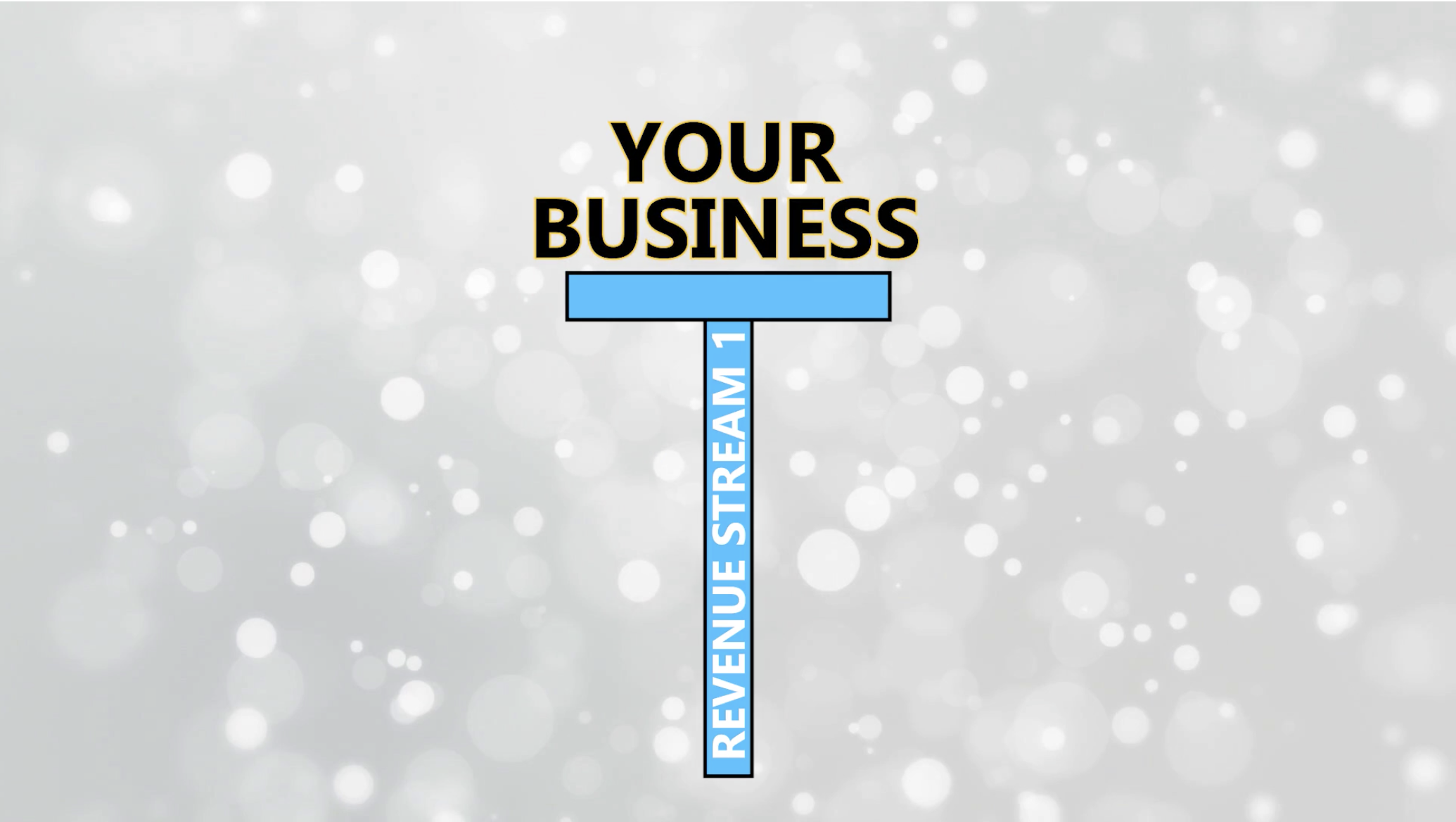 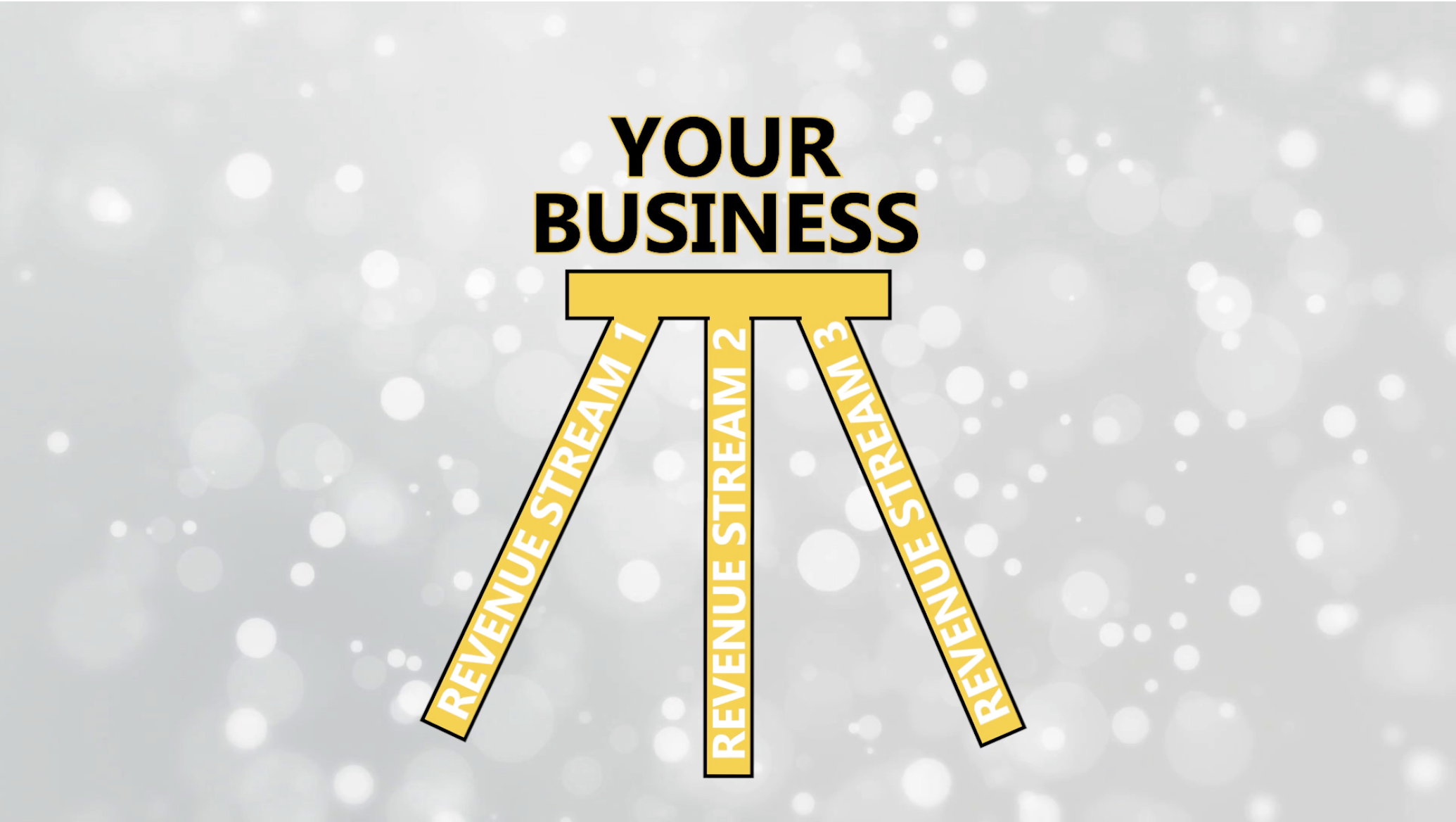 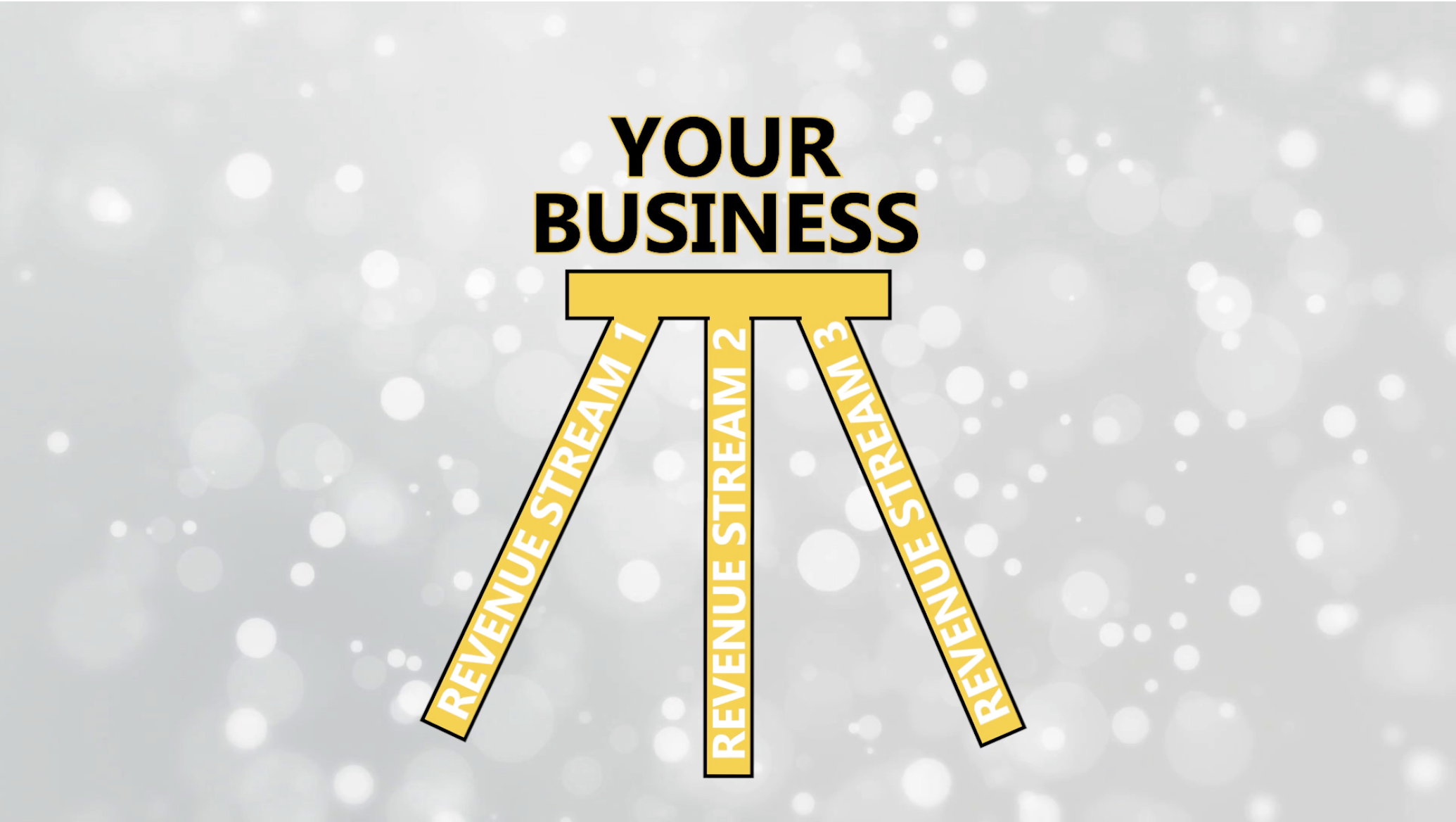 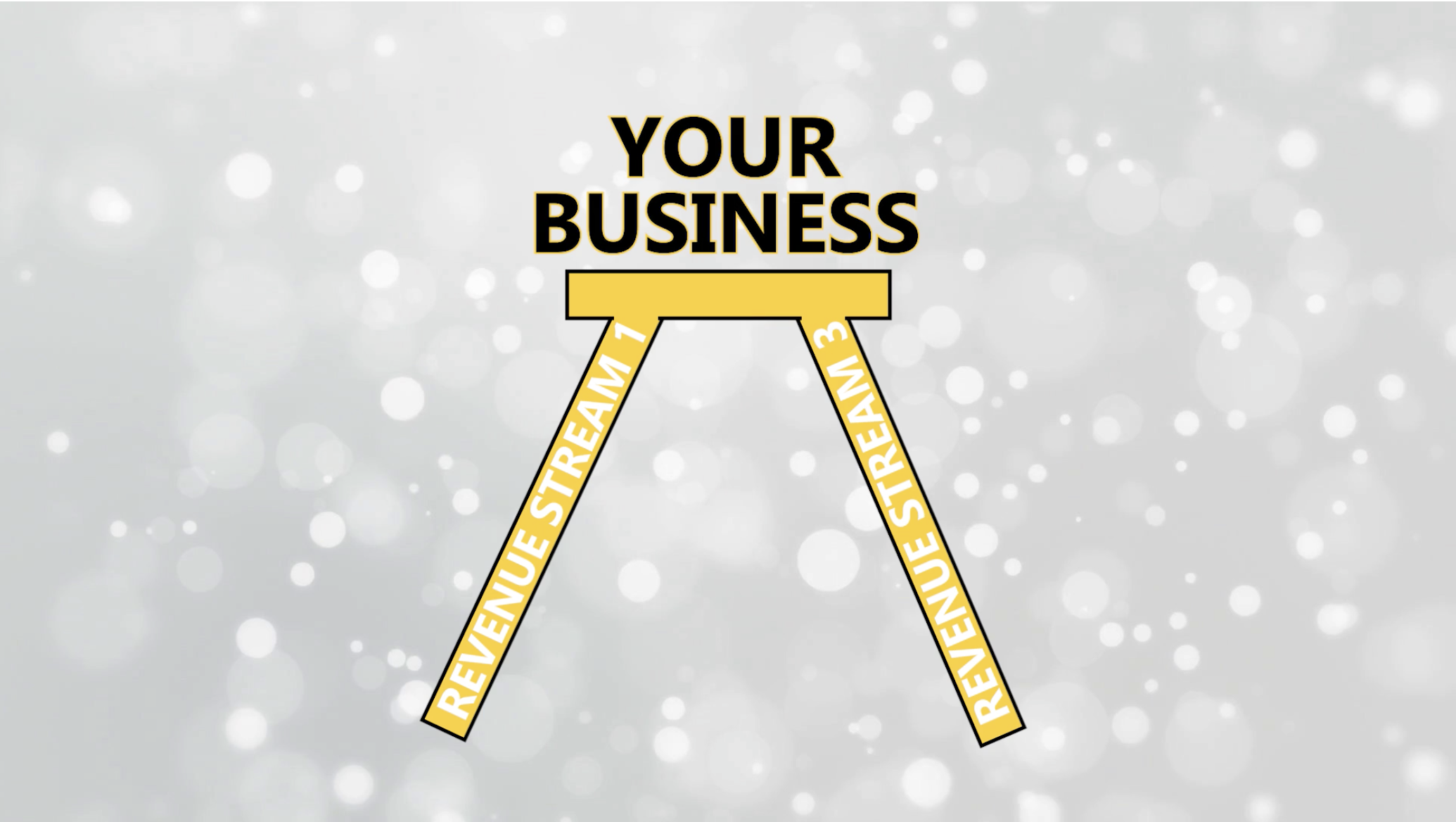 THE MORE REVENUE STREAMS, THE MORE ROBUST YOUR BUSINESS
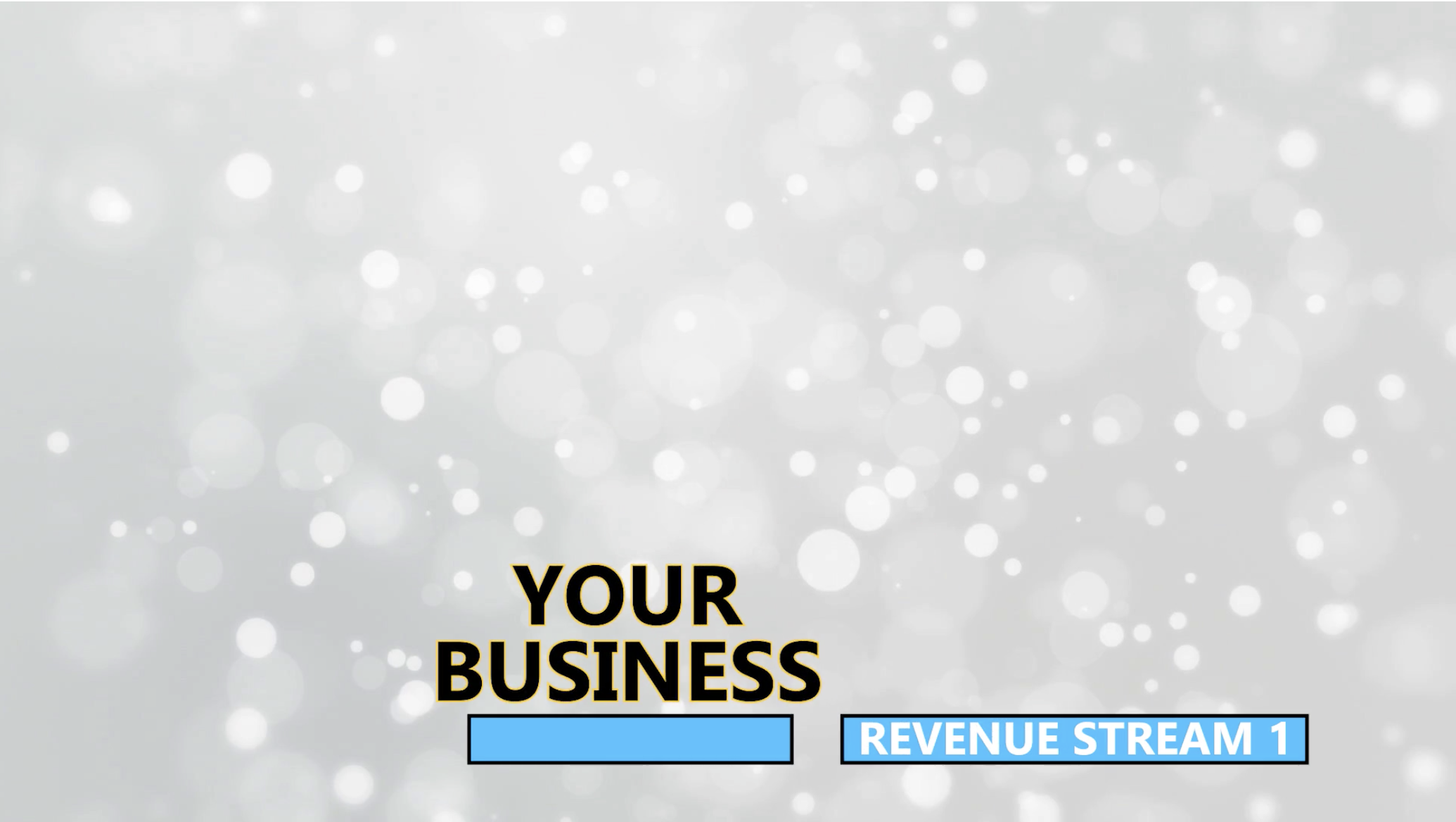 10 SECRETS TO
VIDEO BUSINESS SUCCESS
! . IMPORTANT PRINCIPLES
Find the Zen balance between business and creative
Business aspect is essential for creative side to throve and reach full potential
Build a strong business that supports you no matter what
Invest in yourself
Your skills and education are worth investing in
Continue growing and be prepared for the future
10 SECRETS TO
VIDEO BUSINESS SUCCESS
THE RIGHT SYSTEMS
+ STRATEGIES
=
LESS STRESS
+
MORE TIME TO FOCUS 
ON OTHER THINGS